Disruption of Angiopoietin-1 and αvβ3 Integrin Interaction in Tie2, Ang-1 and αvβ3 Integrin complexes
BY: KYLE VO
MENTOR: WILLIAM BARTON, PHD
Cancer development
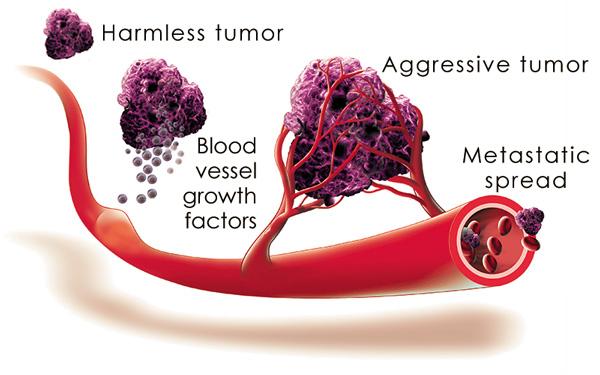 Schematic Pathway & Available Drug
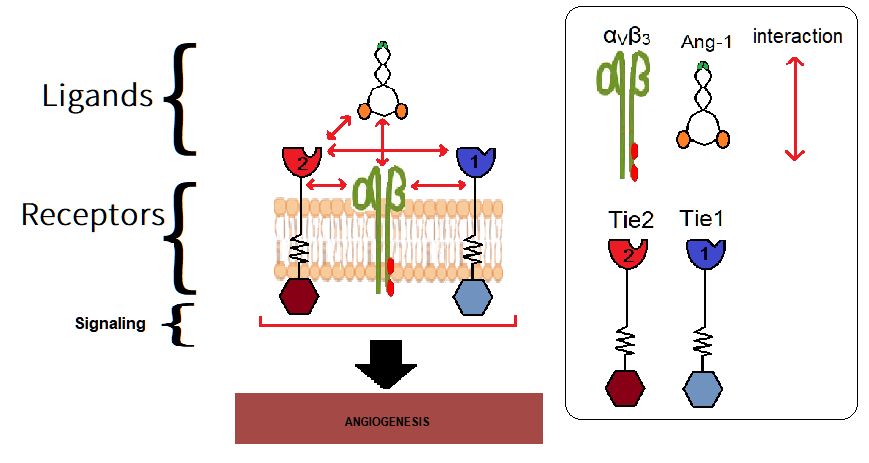 Drugs that are broad-spectrum inhibitors of RTKs (including Tie2): Cabozantinib, Lenalidomide, Regorafenib… 
Inhibiting Angiopoietin 1 & 2 interaction with their receptor Tie2: Trebananib. 
More drug target, compound medicine?
How about Integrin role in Tie2 activation?
Schematic diagram of experiment
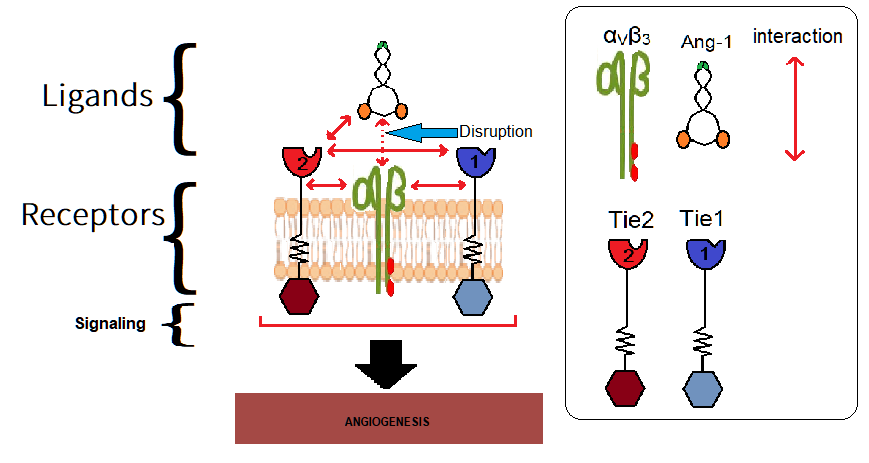 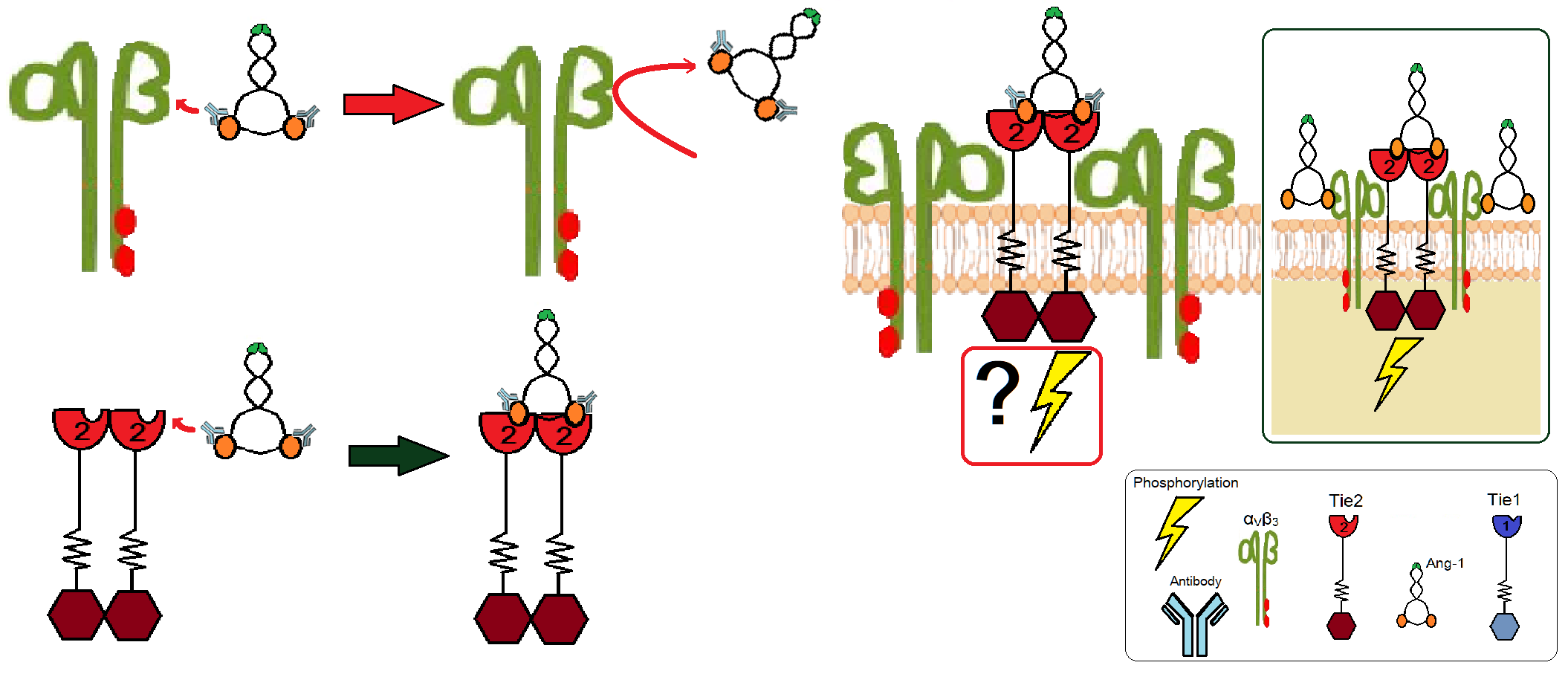 Making Antibodies against Ang-1
Attach angiotensin to wells
Step I: Find antibodies that bind Ang-1
Attach Ang1 to wells
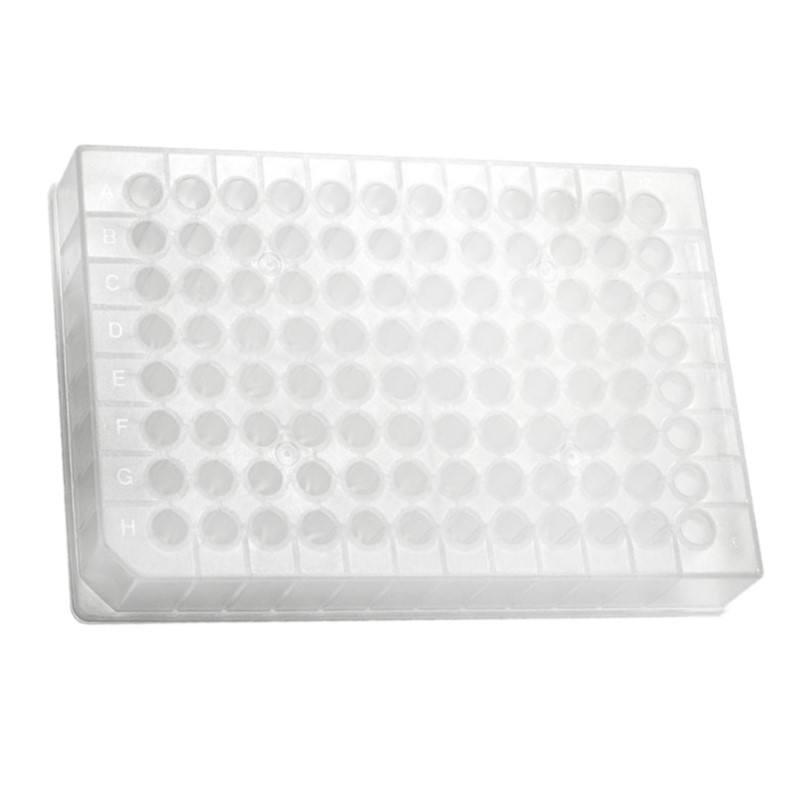 Step I: Find antibodies that bind Ang-1
Add antibodies, separately, then wash
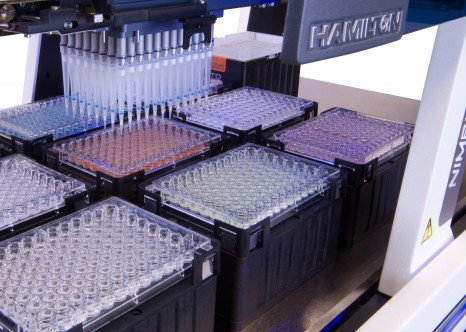 Step I: Find antibodies that bind Ang-1
Add secondary antibody, and wash
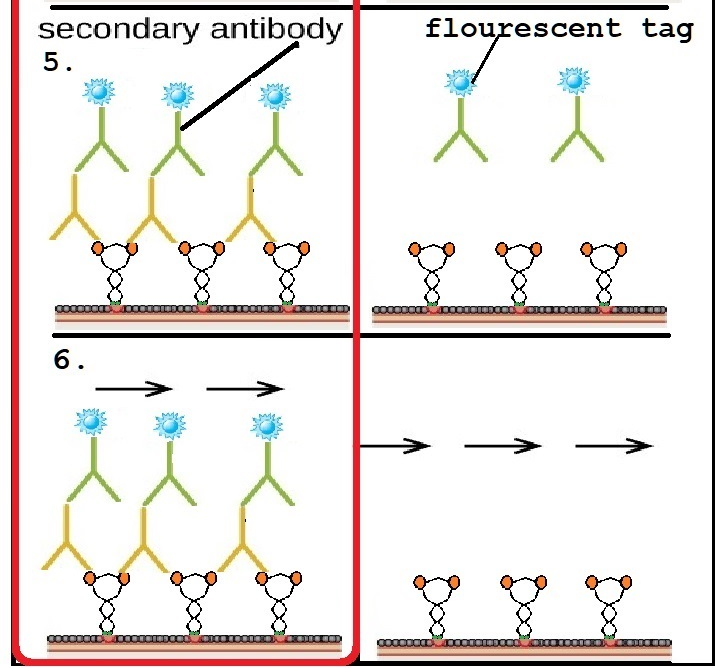 Step II: Find antibodies that allow Ang-1 binding to Tie2
Attach 96 antibodies to wells, separately
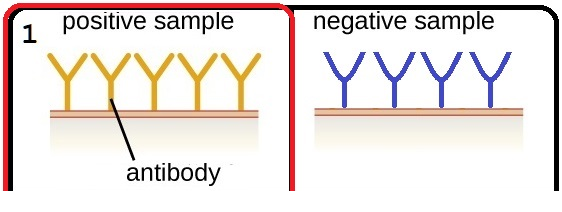 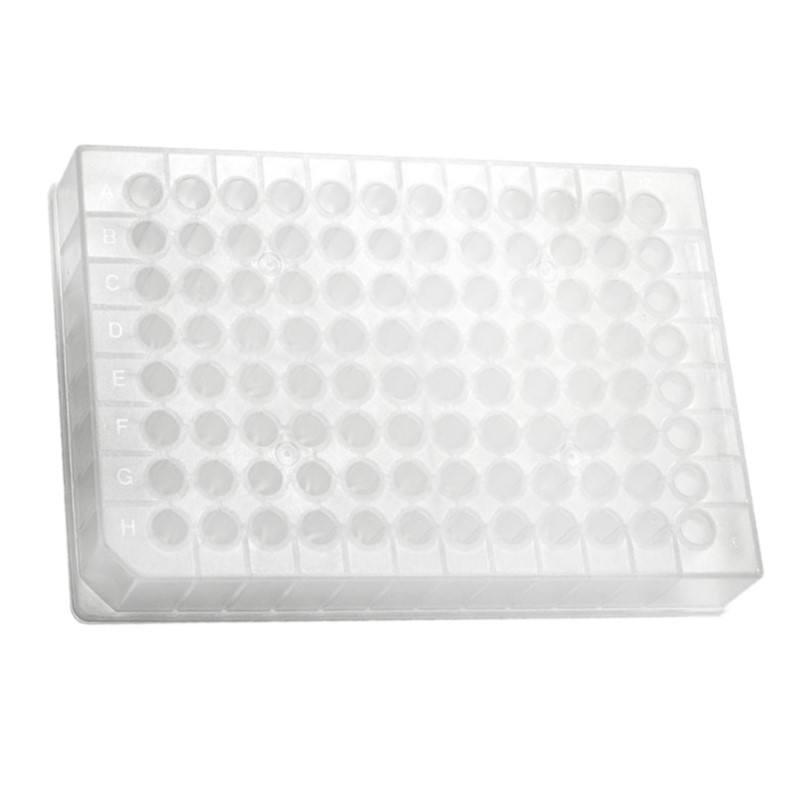 Step II: Find antibodies that allow Ang-1 binding to Tie2
Add Ang-1 to wells
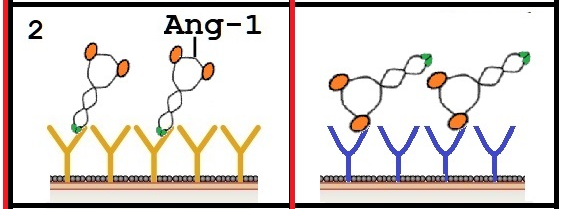 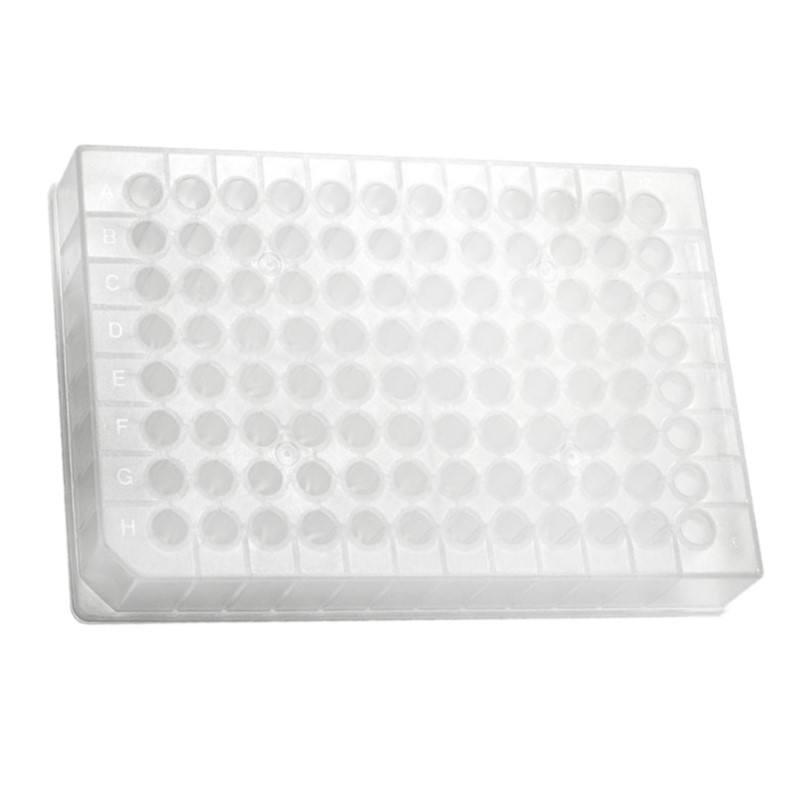 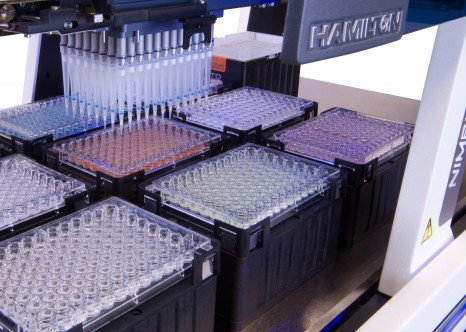 Step II: Find antibodies that allow Ang-1 binding to Tie2
Add Tie-2 to wells and wash
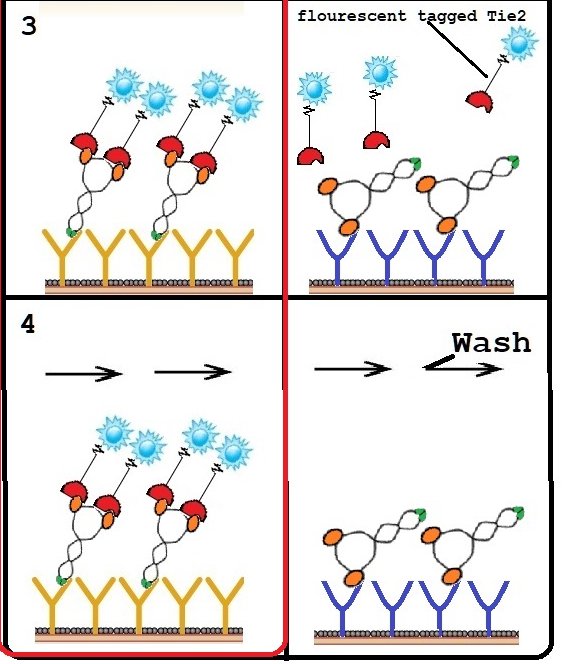 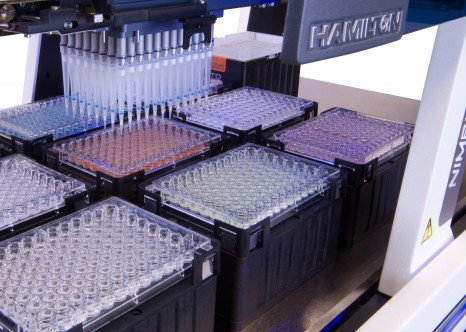 Step III: Find antibodies that prevents Ang-1 binding to Integrin αVß3
Attach 96 antibodies to wells, separately
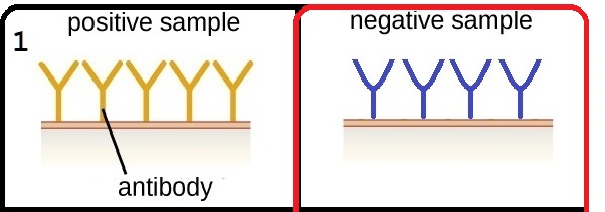 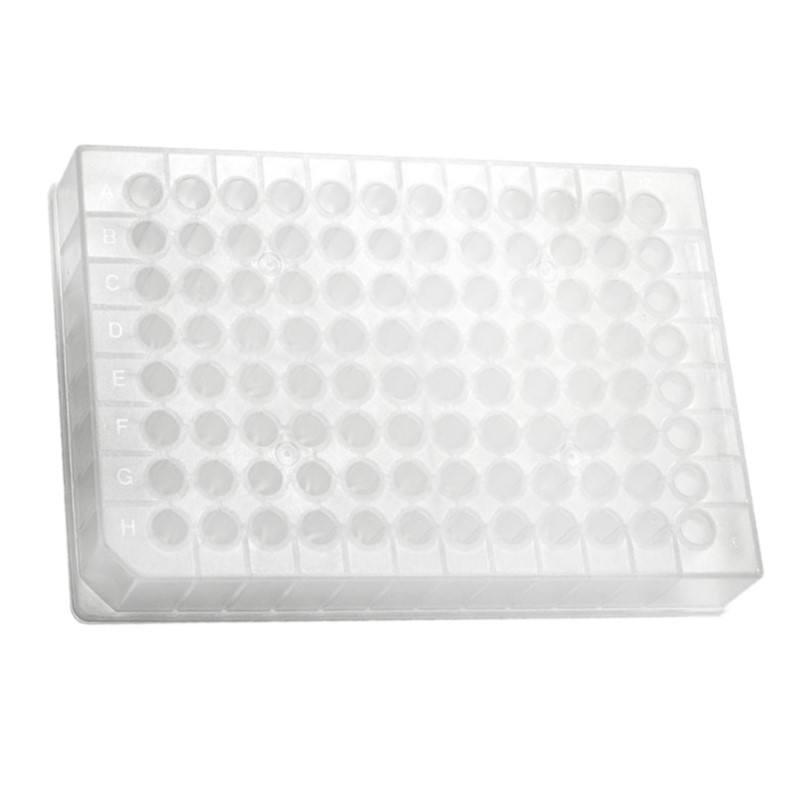 Step III: Find antibodies that prevents Ang-1 binding to Integrin αVß3
Add Ang-1 to wells
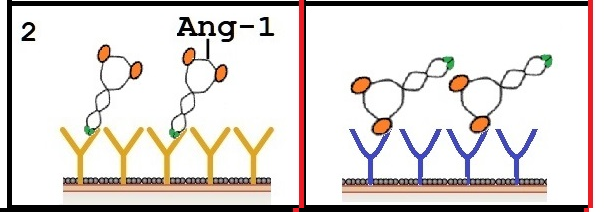 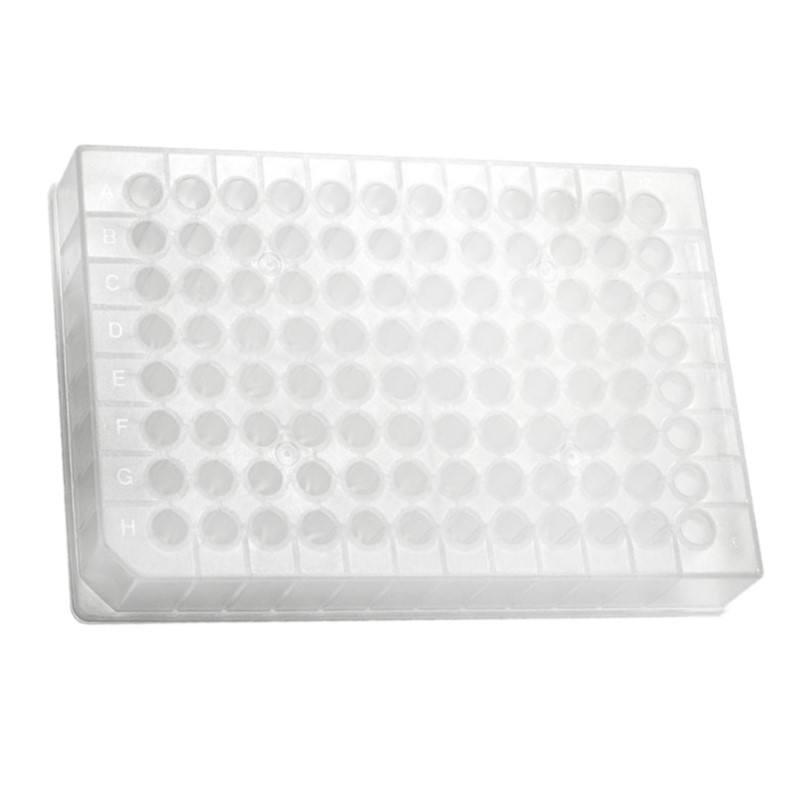 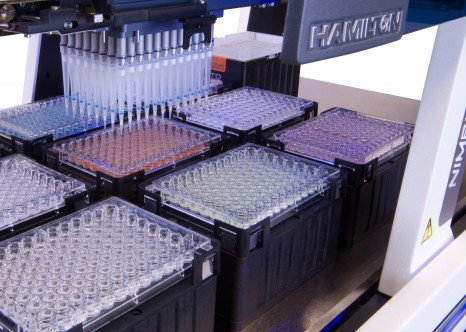 Step III: Find antibodies that prevents Ang-1 binding to Integrin αVß3
Add fluorescent tagged Integrin to wells, then wash
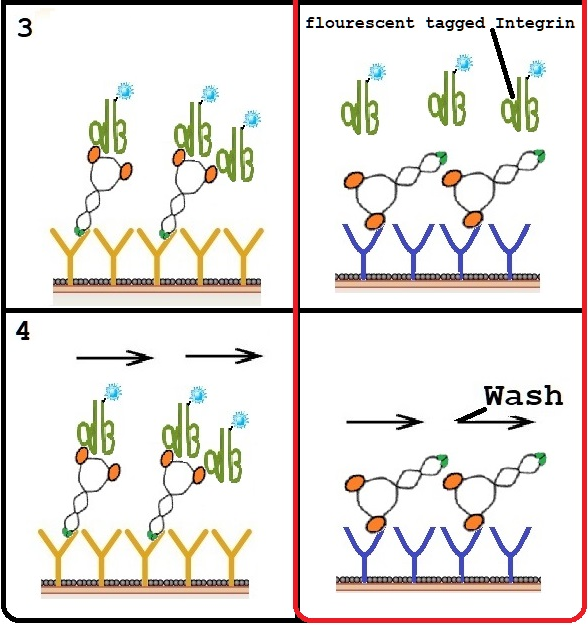 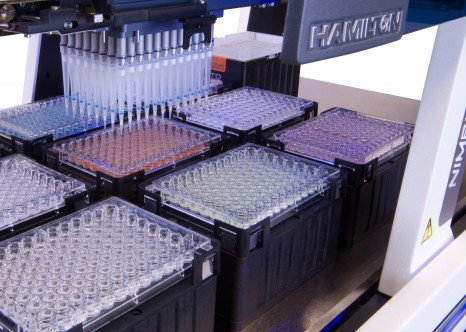 (Optional) In vivo: Association between Tie2 – Ang-1 and αVß3 - Ang-1 with presence of antibodies.
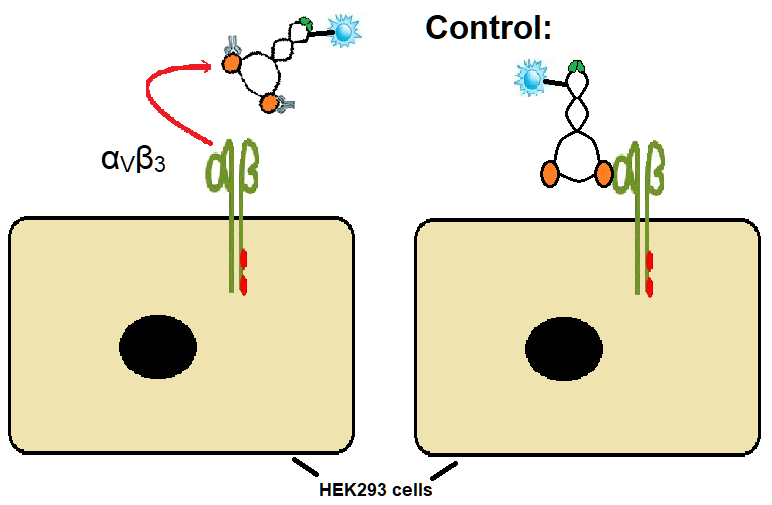 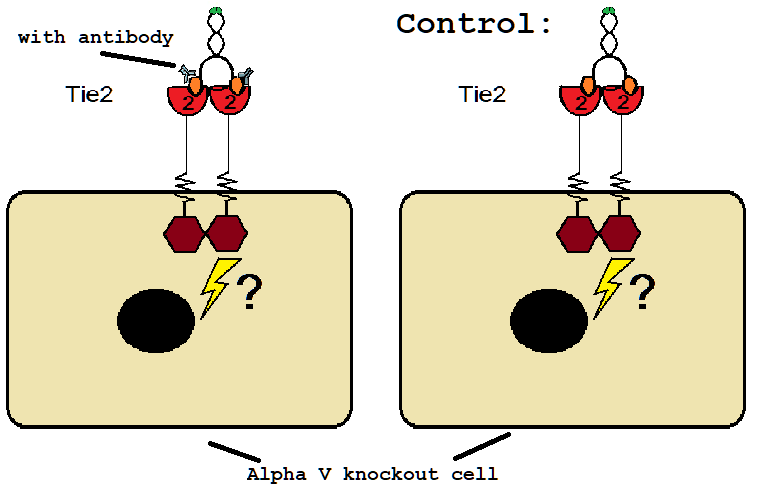 Measure Tie2 activity in presence of Ang-1 antibody and Integrin αVß3
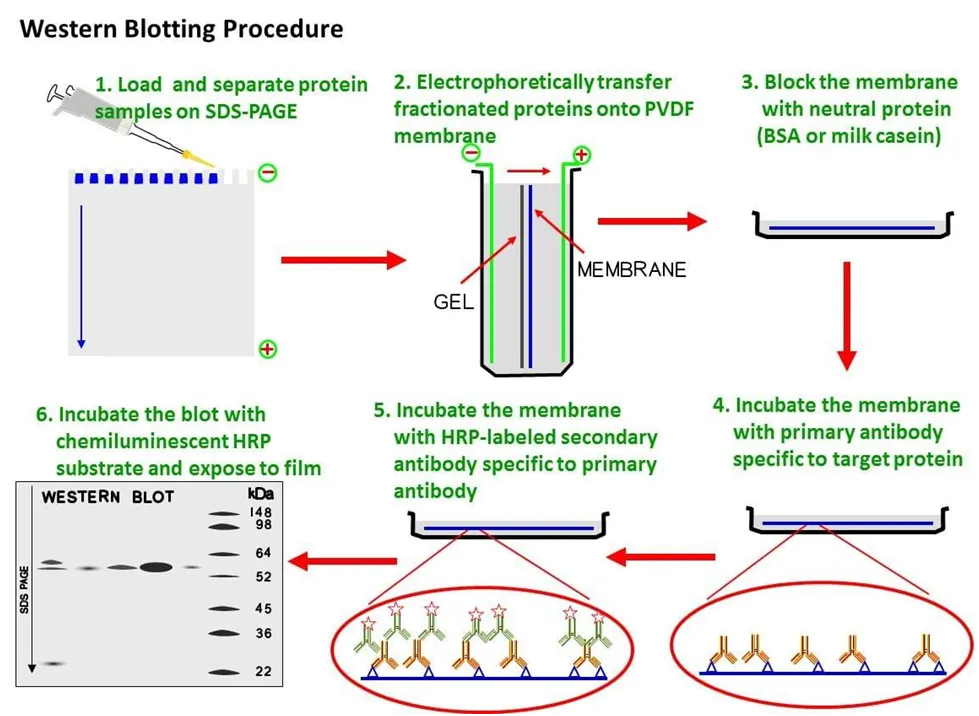 Control columns:

Column 1: Tie2
Column 2: αVß3
Column 3: αVß3 + Tie2 
Column 4: Ang-1
Column 5: Ang-1 + αVß3
Column 6: Ang-1 + Tie2
Column 7: αVß3 +Tie2 with Ang-1

Test column:
Column 8: Integrin+Tie2 with Ang-1 
and the antibody selected from step V-VI (or step III-IV )

Primary antibody: 
Anti-phosphotyrosine immunoprecipitates

..
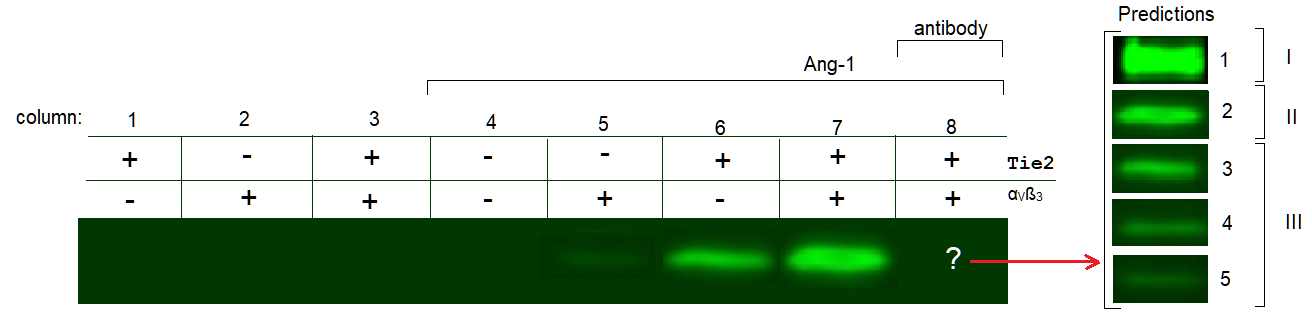